ВАЖЛИВО!
ХУДОЖНІЙ ПЕРЕКЛАД ТА ІНТЕРПРЕТАЦІЯ

Викладач: доктор філологічних наук, професор, професор кафедри  Ніколова Олександра Олександрівна
Кафедра: німецької філології , перекладу та світової літератури, ІІ корпус, ауд. 307
Телефон: (061) 289-12-71
Інші засоби зв’язку: Moodle (форум курсу, приватні повідомлення); anikolova@ukr.net
МЕТА КУРСУ
Курс має на меті формування професійної компетентності майбутнього філолога/перекладача – створення цілісного уявлення про специфіку художнього перекладу та інтерпретації, вмінь та навичок застосування відповідних знань на практиці: допомагає зрозуміти мовні «механізми» створення образів, їхнє функціональне призначення (вплив на свідомість – настрої, ідеї, які вони викликають) для інтерпретації (тлумачення) та адекватного перекладу (з урахуванням можливих складностей – переносного змісту, підтексту тощо), виконання таких складних завдань як переклад-адаптація, переклад-стилістична обробка, переклад-резюме. Курс спрямований також на розвиток затребуваних роботодавцями «м’яких» навичок (системно-аналітичного мислення, мовної реактивності, вміння працювати у команді).
Завдання
Контрольні заходи
Письмова контрольна робота (аудиторно) або тестування (дистанційно) в залежності від форми навчання – двічі на семестр (max 5 балів). Контрольна робота/тестування  спрямовані на перевірку знань, отриманих на лекціях.
Підсумкові контрольні заходи:
Письмова відповідь на екзамені (аудиторно) або тестування (дистанційно) в залежності від форми навчання (max 20 балів). Перелік питань див. на сторінці курсу у Moodle
Індивідуальне дослідницьке завдання (max 20 балів).
Політика академічної доброчесності
АКАДЕМІЧНА ДОБРОЧЕСНІСТЬ. Студенти і викладачі Запорізького національного університету несуть персональну відповідальність за дотримання принципів академічної доброчесності, затверджених Кодексом академічної доброчесності ЗНУ.
Усі письмові роботи, що виконуються слухачами під час проходження курсу, перевіряються на наявність плагіату. Запорізьким національним університетом укладено Договір про співпрацю з компанією «Антиплагіат». Документ передбачає вільний доступ до сервісу Unicheck (https://unicheck.com/).
Для перевірки матеріалів на плагіат може бути використане також програмне забезпечення або онлайн-сервіси, доступ до яких надає бібліотека Запорізького національного університету.
Відповідно до чинних правових норм, плагіатом вважатиметься: копіювання чужої наукової роботи чи декількох робіт та оприлюднення результату під своїм іменем; створення суміші власного та запозиченого тексту без належного цитування джерел; рерайт (перефразування чужої праці без згадування оригінального автора). Будь-яка ідея, думка чи речення, ілюстрація чи фото, яке ви запозичуєте, має супроводжуватися посиланням на першоджерело. 
Роботи, у яких виявлено ознаки плагіату, до розгляду не приймаються і відхиляються без права перескладання. Якщо ви не впевнені, чи підпадають зроблені вами запозичення під визначення плагіату, будь ласка, проконсультуйтеся з викладачем.
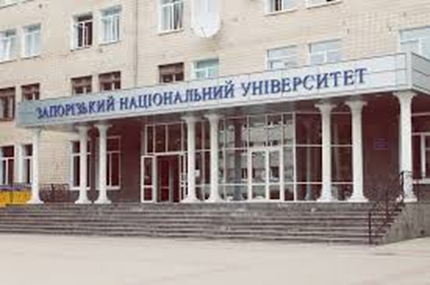 Базовою платформою для комунікації викладача зі студентами є Moodle. 
Важливі повідомлення загального характеру – зокрема, оголошення про терміни подання контрольних робіт, коди доступу до сесій та ін. – регулярно розміщуються викладачем на форумі курсу. Будь ласка, перевіряйте повідомлення вчасно. Для персональних запитів використовується сервіс приватних повідомлень. Відповіді на запити студентів подаються викладачем впродовж трьох робочих днів. Для оперативного отримання повідомлень про оцінки та нову інформацію, розміщену на сторінці курсу у Moodle, будь ласка, переконайтеся, що адреса електронної пошти, зазначена у вашому профайлі на Moodle, є актуальною, та регулярно перевіряйте папку «Спам».  
Якщо за технічних причин доступ до Moodle є неможливим, або ваше питання потребує термінового розгляду, направте електронного листа з позначкою «Важливо» на адресу anikolova@ukr.net. У листі обов’язково вкажіть ваше прізвище та ім’я, курс та шифр академічної групи. Ел. пошта має бути підписана справжнім ім’ям і прізвищем! Адреси типу user123@gmail.com не приймаються!
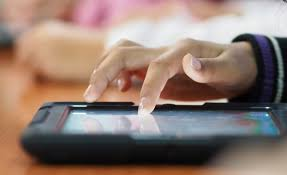